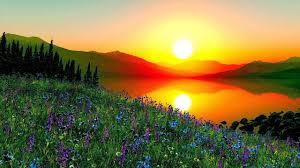 Good Morning
Md.Sultan Ahmed
Assistant: Teacher 
Karalya chari R.S high school
Langadu, Rangamati.
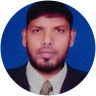 English 2nd Paper
 Class:9-10
Duration: 40
Date : 22-04-2020
Let’s see some pictures
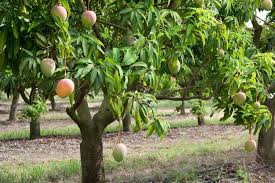 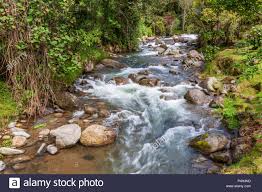 Tense(Present Tense)
FEED BACK
At the end of this class, students can 	easily be able to - 
Make  sentences according to tense.
Speak  and write, on the basis of tense.
Explain what is tense ?
Correct form of verb ,on the basis of tense. 
Classify the tense.
Tense
Present
Past
Future
1. Indefinite
2. Continuous
3. Perfect
4. Perfect Continuous
1.Indefinite
2. Continuous
3. Perfect
4. Perfect Continuous
1. Indefinite
2. Continuous
3. Perfect
4. Perfect Continuous
Description of Present Indefinite tense
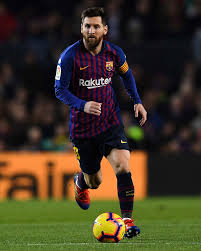 I play in the field.
Present action

Universal truth
 
Historical truth
 
Habitat work
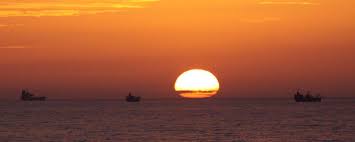 The sun set in the west.
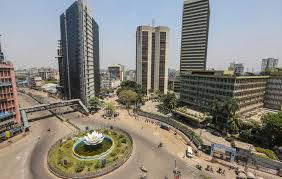 Dhaka is the capital of Bangladesh
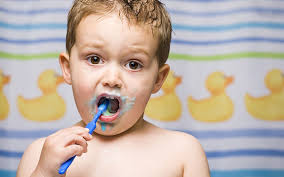 Present Indefinite
The boy brushes his teeth everyday
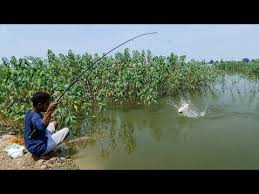 The boy is catching fish.
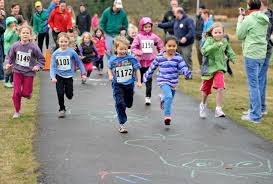 They are runing.
Present Continuous tense
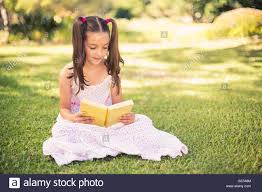 The girl is reading.
Present Perfect
Just finished
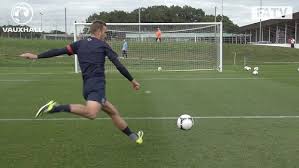 Present Perfect Continuous
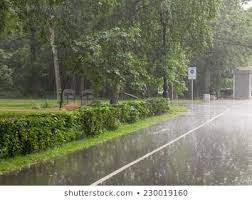 Continue any work for long time
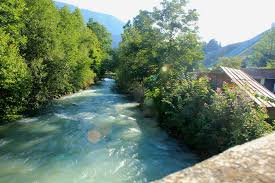 Basic structure of English sentence
+
+
+
Verb
Object
Subject
Extension
Principal
Auxiliary
Manner
Place
Time
Verb?
Who, Whose
Sub =?
Verb?
What, Whom
Obj =?
They   play        football    in   the  field    everyday
Time
Place
Verb?
Obj
Sub
Use the Present  tense in sentences
+
+
+
Verb
Object
Subject
Extension
=
Present  Indefinite tense
Present  form
I Play football in the field with my friends everyday
Rana    Plays football in the field with my friends everyday
If Sub is 3rd person and singular number,verb will take s/es with it
+
+
+
Verb
Object
Subject
Extension
=
Present  Continuous tense
Am/is/are+(v+ing)
They     are    catching fish in the pond.
+
+
+
Verb
Object
Subject
Extension
Have/has+past participle
=
Present  Perfect
Karim         has    done   his duty.
+
+
+
Verb
Object
Subject
Extension
Present  Perfect Continuous
Have been/has been+(v+ing)
=
It    has been     raining     for two hours
Group work
Now correct the sentences in Present Indefinite Tense.
Sumaiya (eat) rice.
Snow (fall) on the boughs of the trees.
We human beings (dump) waste materials here and there.
At the sight of the author, Jerry (stand) with bewilderment.
Now correct the sentences in Present Continuous Tense.
The stars (twinkle) in the dark sky.
Snow (fall) on the boughs of the trees.
We human beings (dump) waste materials here and there.
At the sight of the author, Jerry (stand) with bewilderment.
Evalution
Now correct the sentences in Present Perfect Tense.
The stars (twinkle) in the dark sky.
Snow (fall) on the boughs of the trees.
We human beings (dump) waste materials here and there.
At the sight of the author, Jerry (stand) with bewilderment. 
The conspirators (hatch) a conspiracy against the patriots.
The old sailor (sail) away the ship to the South
Now correct the sentences in Present perfect Continuous Tense.
The stars (twinkle) in the dark sky.
Snow (fall) on the boughs of the trees.
We human beings (dump) waste materials here and there.
At the sight of the author, Jerry (stand) with bewilderment. 
The conspirators (hatch) a conspiracy against the patriots.
The old sailor (sail) away the ship to the South
Home task
Make sentences in present tense form (all) using the below-mentioned words.
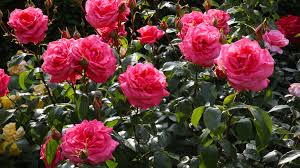 Thanks All